～ A  　　　　　　　　　　　　　　　　　　　　　　　　　　～
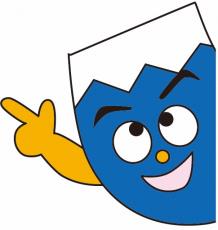 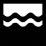 □　ながれ ません　/　□　ながれ　ます
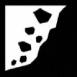 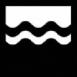 □　きません　/　□　きます　　➡ ➡ ➡ ︎
あふれる
５m～10mみまん
３m～５mみまん
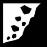 ０.５m～３mみまん
□　おきません
や ま お り
そのほか
０.５mみまん
□
□
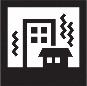 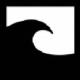 ゆれが　おわったら
または
ゆれが　おわったら
●
●